Tap into the Power of Slaves with Jenkins
Kohsuke Kawaguchi
Have You Met Jenkins?
http://jenkins-ci.org/
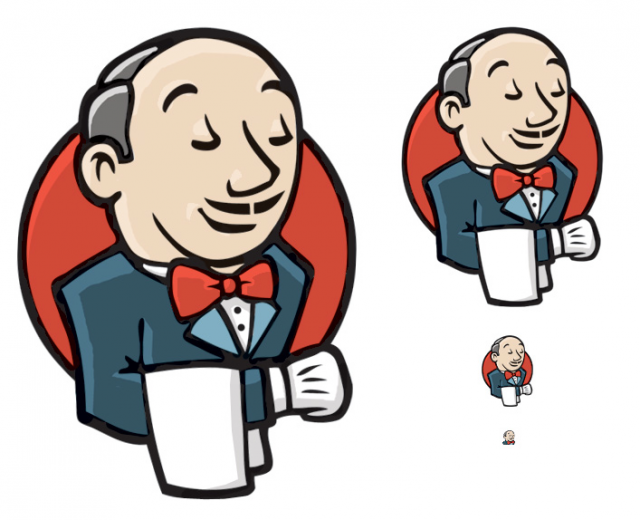 [Speaker Notes: Java
OSS]
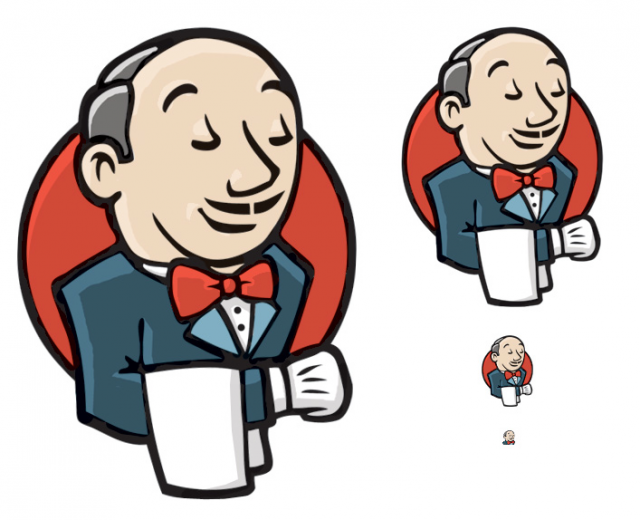 x 64,000
[Speaker Notes: Most adopted
8 years old]
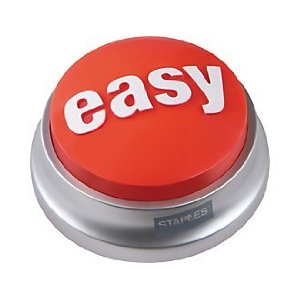 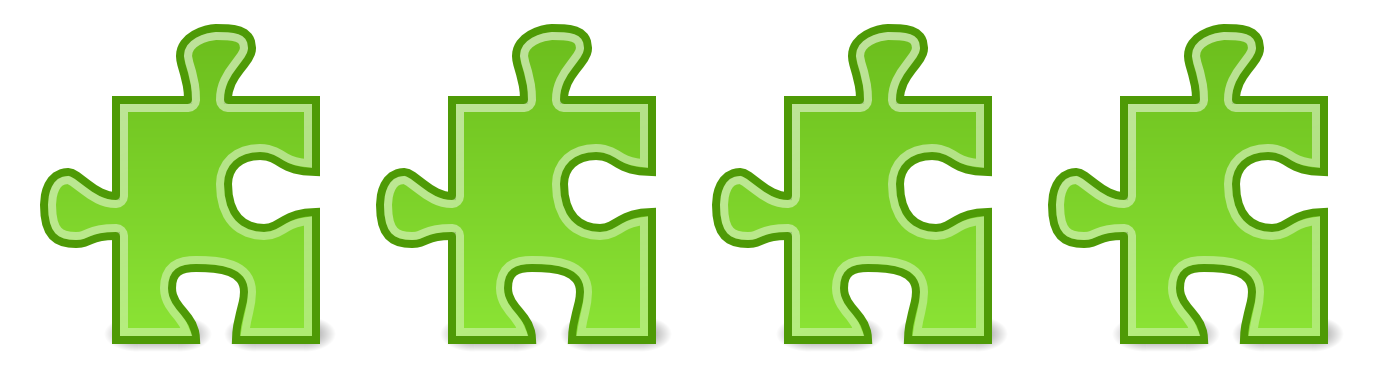 x 700
32%
[Speaker Notes: More than 30% uses no slaves at all or just one]
18%
[Speaker Notes: 50+ slaves. There’s a divide here.]
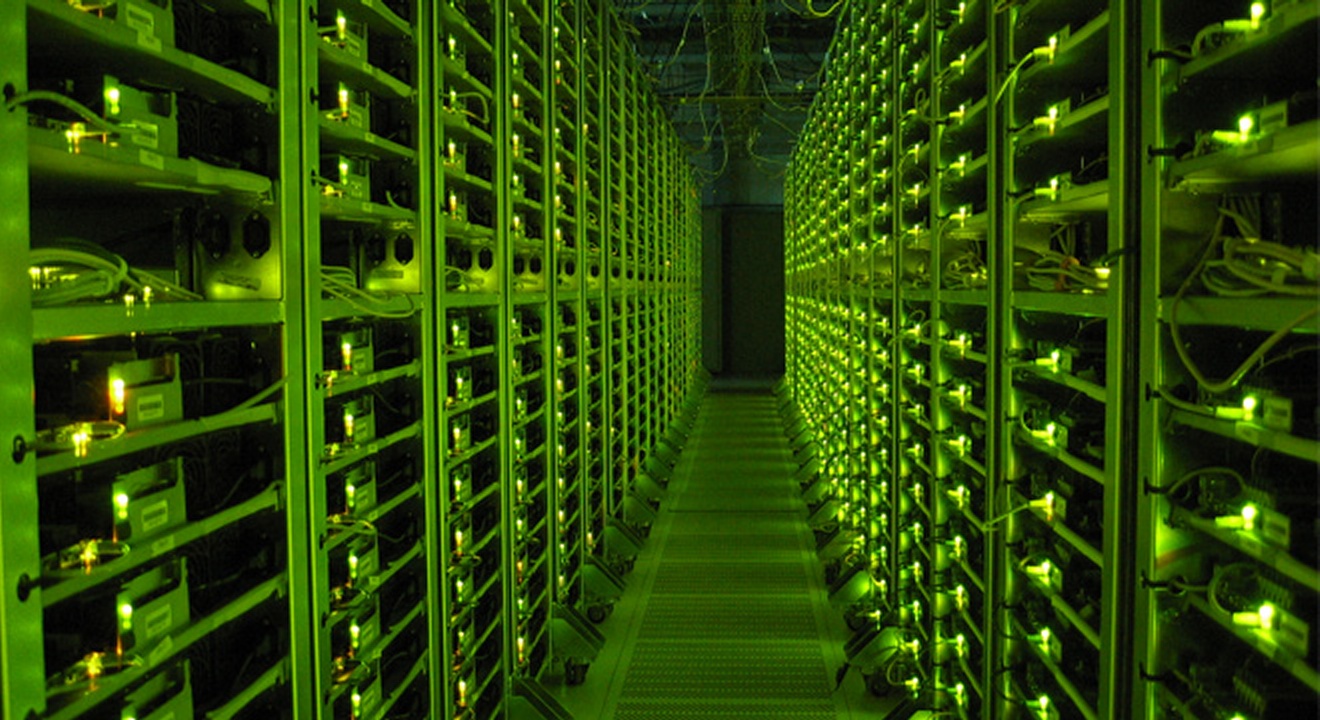 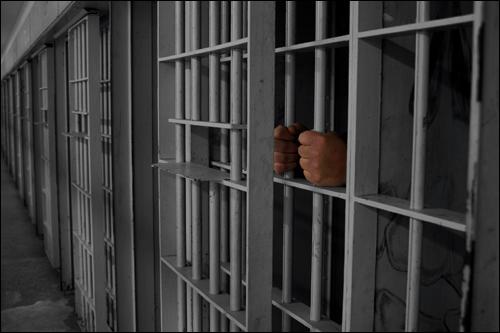 Isolation
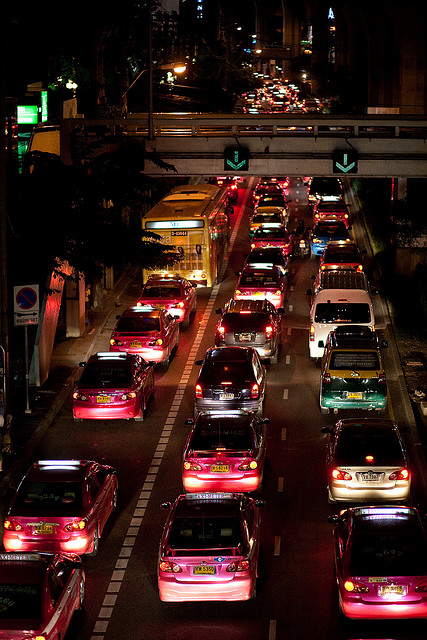 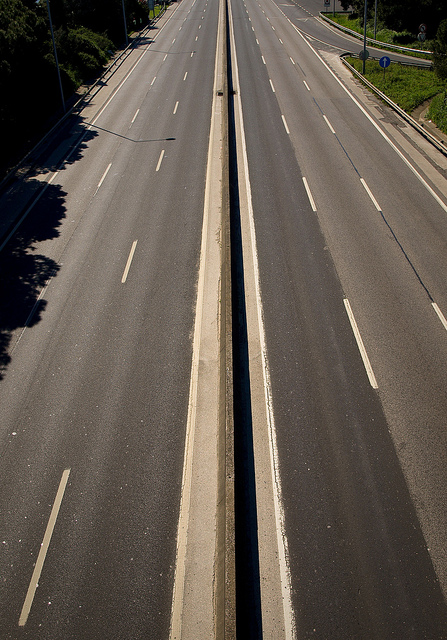 Workload
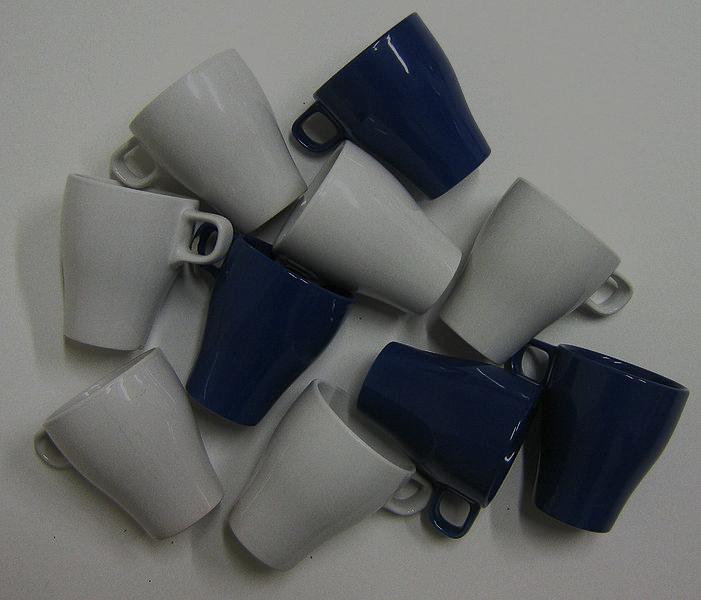 Diversity
© Kurt Löwenstein Educational Center International Team
http://commons.wikimedia.org/wiki/File:Discrimination-Diversity-03.jpg
Creative Commons Attribution 2.0 Generic
Demo
Really, We Made It Easy!
Distributed builds with Jenkins
Master
Serves HTTP requests
Stores all important info
Slaves
280KB single jar
Assumed to be unreliable
Scale to at least 100
Lots More Ways to Deploy Slaves
Via DCOM
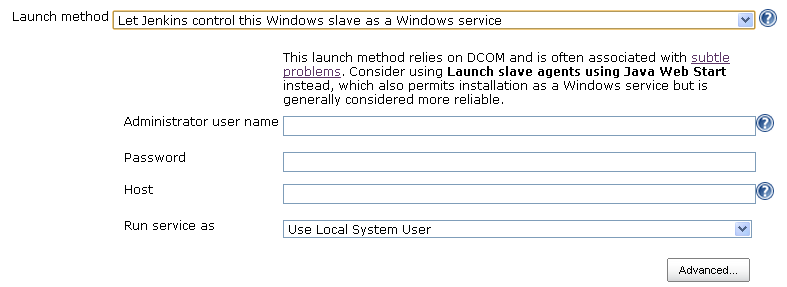 Lots More Way To Deploy Slaves
Good old shell scripting
$ java -jar slave.jar -jnlpUrl URL
How Flexible Does It Get?
Slave agent is a little Java program
Runs locally on the machine that it controls
Access files, fork processes, etc., on behalf of master
Communication with master
Just needs a bi-di byte stream
No shared file system, no network topology constraints, etc
Static Virtual Machines As Build Slaves
Allocate lots of identical VMs
Better consistency,  lower overhead
Curve up 1 big machine to small VMs
Throw away > maintain
[Speaker Notes: Another common mode of deployment is…
Even if it’s static…]
Labels
Refer to slavesbut not by name
Name: alpha
Label: windows 32bit
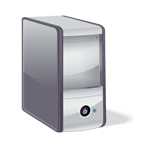 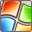 Name: bravo
Label: linux 32bit
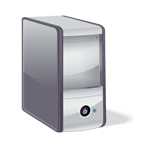 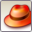 Name: charlie
Label: linux 64bit
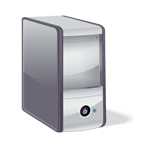 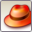 Labels
Name: alpha
Label: windows 32bit
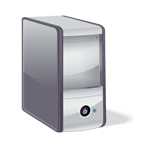 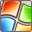 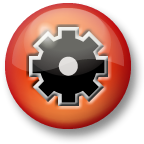 Name: bravo
Label: linux 32bit
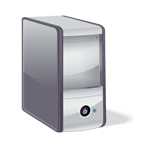 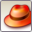 This job needs to run on “linux”
Name: charlie
Label: linux 64bit
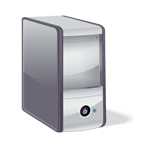 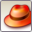 Labels
Name: alpha
Label: windows 32bit
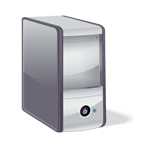 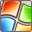 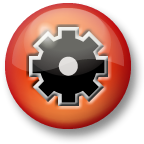 Name: bravo
Label: linux 32bit
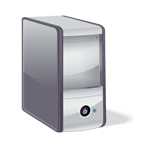 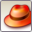 This job needs to run on “linux && 32bit”
Name: charlie
Label: linux 64bit
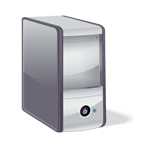 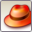 More Label Benefits
Labels can be anything
Geographic locations
Availability of proprietary software installed
Better resource utilization
Jenkins have maximum freedom
Resilient to node addition/removal
Treat servers like livestocks, not like pets
Labels
↓Elastic Slaves
Tracking demand for specific label
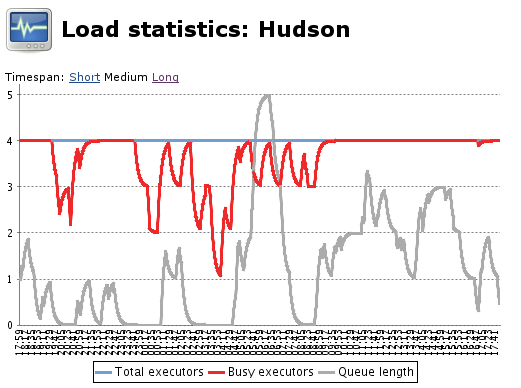 Then Adjust Capacity based on it
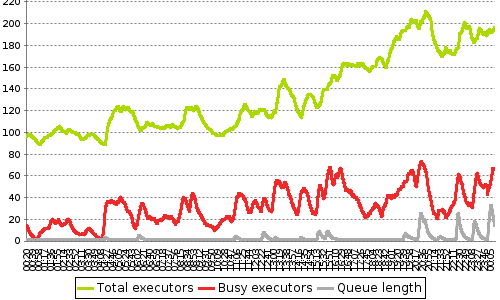 How?
EC2 Plugin
Longest history, most popular
JClouds plugin
For OpenStack & CloudStack users, mainly
Unfortunate name, if you ask me
Common to both
Multiple image types
Interesting Use Cases Worth Noting
Single-use slaves (JClouds)
Used once & destroyed
Static but utility-priced slaves (EC2)
Jenkins stops idle slaves to reduce $$$
Great for infrequent use
Coming soon: spot instances (EC2)
CloudBees DEV@cloud
Completely elastic slaves
Keeps your warm workspace
Per-minute pricing, not per-hour
Now that we have more slaves…
#1: parallel test execution
Running Tests in Parallel
Why?
Pre-requisites
Build script that supports test exclusion file
How It Works
Test Group #1
Test Group #2
Test Group #3
How It Works
Test Group #1
foo #10
Test Group #2
foo #11
Test Goup #3
foo #12
Demo
For Maven
Trick
Turn a build into a Maven repository
Maven profiles for controlling what to run when
Test Group #1
Build
ParallelTest
Test Group #2
Test Group #3
Demo
Now that we have more slaves…
#2: activities than span multiple computers
Build Flow Plugin
Groovy DSL for coordinating job executions
High-level primitives
Ability to define abstractions
b = build(“acme-build”)
guard {
	parallel (
		{ build(“acme-test1”, param1:b.number) },
		{ build(“acme-test2”, param1:b.number) }
	)
} rescue {
	build(“acme-teardown”)
}
Jenkow Plugin
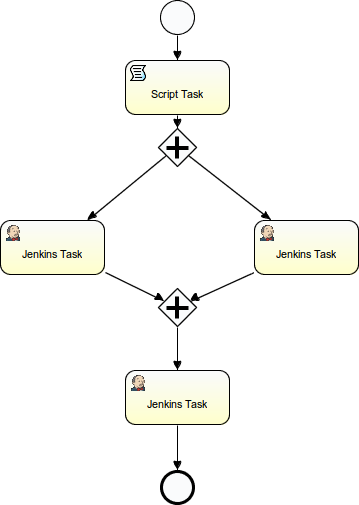 Embed BPMN workflow engine in Jenkins
Timeout, fork, join, …

Workflow is versioncontrolled in Git
Push to Jenkins to load them up
Lease and SSH access
Remote terminal access plugin
Lease Jenkins executors for interactive SSH access
Demo
Lease and SSH access: characteristics
Easy coordination between nodes
Jenkins scheduling aware
No dependency to individual slaves
Now that we have more slaves…
#3: validated merge
Did this ever happen to you?
Commit
↓Push
↓
Test
Commit
↓Test
↓
Push
More concretely
You push to Jenkins
Jenkins merges it with upstream
Jenkins tests it
If good, Jenkins pushes it upstream
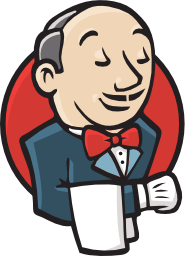 upstream
repo
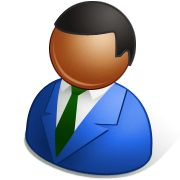 gate 
repo
Demo
Conclusions
Tame more slaves
Lots of interesting things you can do
Now that we have more slaves…
#4: matrix projects
Motivation
You often do the same thing with slight variations
Compile C++ code for different platforms
Test with different browsers
Or more generally, think of it as
for (x in [a,b,c]) {
  for (y in [d,e,f]) {
      doSomethingWith(x,y,z,..);
  }
}
Model
Define axes
One axis ≈ one for loop
Choose from pre-defined types of Axis
Slave axis: pick slaves by their names or their labels
e.g., linux, solaris, and windows
Generic axis: arbitrary values exposed as environment variables
Matrix Project Gimmicks
Filtering
Otherwise combinations increase exponentially
Not all combinations make sense
Use boolean expression to trim down the size
Or tell Jenkins to cut the workload to N%
Jenkins will thin out the combinations by itself
(label==“windows”).implies(browser==“iexplore”) &&(label==“mac”).implies(browser==“safari”)
Demo